بسم الله الرحمن الرحیم
معماری چین باستان و معماری ژاپن
                          استاد ارجمند: 
                          دانشجویان :
فهرست
کنفوسیوس
شینتو
ژاپن:1-موقعیت جغرافیایی
            2-تاریخچه
           
            3-آیین ها
           

           4-معماری ژاپن
            5-معابد
            6-زیارتگاه
            7-خانه ژاپنی
چین:1-موقعیت جغرافیایی
          2-تاریخچه
          
          3-آیین های چین
          
        


         4-سبک های معماری چین
         

          5-خانه های چین
          6-معابد
          7-پاگودا
          8-آرامگاه ها
          9-دیوار چین
         10-شهر ممنوعه
دائوئی
کنفوسیوس
بودایی
بودایی
سبک شمالی
سبک جنوبی
موقعیت جغرافیایی
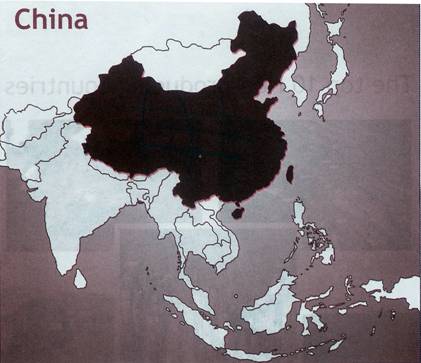 سرزمین چین در دورترین قسمت           شرقی آسیا قرار دارد و از هندوستان ,
    به وسیله کوهستان های بلند جدا گردیده است این سرزمین از مناطق وسیعی پوشیده از کوهستان تشکیل شده است. نواحی جلگه ای,بیشتر در شمال شرقی قرار دارد و از قدیمی ترین ایام مسکونی بوده است.دو رودخانه عمده درچین رود زرد (هوانگ هو) و رود آبی (تسی یانگ)هستند.
سابقه تاریخی چین
-چيني ها از نژاد مغول بوده و از جمله اقوام نادري هستند كه از همان ابتدا در سرزمين خود ساكن بوده اند و سرزمين خود را به جاي چين “ تي ين هو ” يعني زير آسمانها نام نهاده اند . 
   -جامعه چين از روزگار كهن جامعـــــه اي طبقاتي بوده است و بيشتر شهروندان را دهقانان فقير تشكيل داده اند . سلسله هاي پادشاهي ( امپراطوري ) چين به ترتيب عبـــارتند از : هيا ، شانگ ، جو ، چين ، هن . در دوره دودمان جو ( 1123تا 221 ق . م ) فئوداليسم در چين بنياد نهاده شد و قدرت سياسي بين شمار زيادي از زمين داران بزرگ تقسيم شد .
   -اولین امپراتور چین(سلسله چین)«شی هوانگ دی»بود.این سلسله به نظام فئودالی پایان بخشید. 
   -يكي از درخشان ترين دوره هاي چين ظهـــور سلسله تانگ ( 907تا 618 ميلادي )‌بود كه كشـــور را به صورت مركز سياسي ، اقتصادي و فرهنگي آسيا در آورد . 
   -مغولان در قرن 13 ميلادي ضمن عبـور از ديوار چين و شهر پكن را تصرف كردند . قوبيلاي خان آنجا را پايتخت خويش نمود . ماركوپولو هم از اين كشور در زمان مغولان ديدن نمود .
آیین های چین باستان
1-کنفوسیوسی
2-دائوئی(تائوئی)
3-بودایی
آیین کنفوسیوسی
زمان پیدایش آیین کنفوسیوسی به
(407-551ق.م) بازمیگردد.
کنفوسیوس مبلغ وفاداری و احترام و
نظم بود. او به قدرتی غیر مادی حاکم
بر تمام عالم معتقد بود و بر آن (شانگ
تی) نام نهاده بود.
کنفوسیوس به عبادت, مراسم و مناسک
مذهبی و معاد مقید بود.
مجسمه کنفوسیوس
آیین دائوئی(تائوئی)
لائوزي ( قرن شش ق . م ) بنيانگذار دائوئيسم بود . به عقيده او انســان در حقيقت جزئي از كاينات است و بايد به طــــور تام و تمام با آن همساز و همنـــوا باشد . كاينات تابع اصول “ يين ” و “ يانگ ” است . يين نيروي مؤنث و يانگ نيروي مذكر است . نماد دائوئيسم بيانگر اتحاد يين و يانگ است.و دایره ای شامل دو بخش است,بخش سیاه نشانه یین و بخش سفید نشانه یانگ است.
نماد دائوئيسم
آیین بودایی
آئين بودايي در حدود قرن دوم ميلادي از طريق جاده ابريشم كــــه راهي بازرگاني بود ، از هند به چين رسيد . بخشي از معماري معابد چين مربوط به آيين بودايي است . بودا شاهزاده ای هندی بود که در روز ازدواجش خانه و مقام و هر آنچه داشت را رها میکند و با اعتراض به نظام طبقاتی هند و اشرافیت خاندانش به کوه و جنگل پناه میبرد و به مدیتیشن و عبادت می پردازد و پیروان بسیاری پیدا میکند. 
    همکنون بودا یکی از خدایان هندو است. البته در همه جا مورد پرستش قرار نمیگیرد( ارجاع به آیین هندو و زندگی پیوستن خوبان به خدایان). اما ایین بودایی چیزی کاملا متفاوت از مکتب هندویسم است.
مجسمه بودا
سبکهای معماری چین
1- سبک شمالی
       سبک شمالی را شیوه ی کاخی نیز مینامند در این سبک شیب بام نرم است و مانند چادرها ی عشایری است و حاشیه بام ها به ندرت با مجسمه تزیین یافته اند و در این سبک تزیینات اندک اند. بهترین دستاورد آن بناهای با شکوه شهر ممنوعه مربوط به دوران مینگ در مرکز شهر پکن می باشد.
سبکهای معماری چین
2- سبک جنوبی
       در این سبک سقف به اندازه ای شیب پیدا می کند که گوشه های آن مانند شاخ گاو به سوی بالا متمایل میشود و کناره های بام ها با مجسمه های کوچک خدایان تا ئویی و جانوران اسطوره ای آراسته می گردد پیش آمدگی بام ها و ستونها نیز به همین ترتیب دارای انحنا و تزیینات میباشد و هیچ بخش از سطح را صاف وبدون آرایه نمی گذاشتند شهر شانگهای دستاورد این شیوه ی هنری است.
تفاوت سبک شمالی و جنوبی
سبک شمالی
سبک جنوبی
سلام دوست عزیز :
لطفا موارد زیر را به دقت بخوانید
1. درخواست فایل پاورپوینت  آشنایی با معماری جهان رایگان نیستند و درگروه ها و کانال ها در شبکه های مجازی نمی توان انها را یافت، بدیهی است مواردی که در شبکه های مجازی یافت میشود غیر معتبر،قدیمی و ناقص است.
2.قیمت این پاورپوینت آشنایی با معماری جهان6،000 تومان می باشد. 
3. در صورتی که مایل به خرید ان هستید یا اطلاعات،تصاویر بیشتری در رابطه با ان می خواهید ،با شماره تلفن 09183113704 تماس حاصل فرمایی.یا در تلگرام بنده پیغام بگذارید :
@mozhgan_afrinsh4.پس از درخواست برای شما پاورپوینت کامل ان ارسال می شود.
توجه مهم (قبل از هر اقدامی حتما بخوانید) : 
**پس ازدرخواست شما به ادمین محترم،زمانی که تصمیم به خرید و پرداخت وجه گرفتید ،ایشان ارتباط شما با مدیریت مجموعه را برقرار می نمایند، لذا حتما باید به سوالات مدیریت در زمینه نحوه عملکرد گروه و رضایت مندی پاسخ دهید و پس از ان وجه مورد نظر را به حساب مدیریت واریز نمایید.
**تذکرمهم: اگر درخواست انجام پروژه دانشجویی(پروژه اماده طراحی،طراحی0تا100، شیت بندی،کدی کردن مدارک،ساخت مدلینگ در 3دی از ان،نوشتار رساله،پایانامه ارشد،پروپزال،مقاله و ...)دارید فقط با مدیریت در میان بگذارید(در جدول پایین اکانت مدیریت قید شده) و صرفا در این زمینه از ارتباط با ادمین ها بپرهیزید،لذا درصورتی که ادمین  به شما پیشنهاد انجام این قبیل موارد را داد ،سریعا به مدیریت گزارش نمایید.